Т В О Р Ч Е С К И Й  П Р О Е К Т
по учебному предмету: Технология
«Раскладной табурет»
6 уроков
Содержание
1.Введение 
1.1.Обоснование возникшей проблемы и потребности, цели и задачи………..3
1.2. Схема обдумывания ……………………………………………………………….4
1.3. История и современность…………………………………………………………5
1.4. Анализ  идей………………………………………………………………………….6
	2.Основная часть 
2.1. Выбор материалов для проекта, дизайн – анализ…………………………….8
2.2. Определение дизайнерской задачи……………………………………………………….………..…9
2.3.Правила безопасности во время работы………………………………….........11
2.4. Чертёж изделия……………………………………………………………………..13
2.5.Технология изготовления складного табурета…………………………………14
2.6.Обоснование проекта: экономическое, экологическое, эстетическое….....16
	3.Заключительная часть 
3.1. Самооценка и контроль качества……………..……………………….……………………..17
Словарь терминов…………………………………………………………….…..........18
  Литература………………………………………………………........………………...19
Введение
1.1.Обоснование возникшей проблемы и потребности, цели и задачи
Для поездок на природу надо всегда иметь среди своего туристического снаряжения складной табурет. Складные табуреты — очень компактный и удобный вид туристической мебели. Подобные табуреты можно использовать для кемпинга, для дачи, в туристических походах или простых поездках на природу или рыбалку. Складные табуреты просты и долговечны в эксплуатации, очень компактны, удобны при перевозке. 
Так как я очень люблю рыбалку, а у бабушки есть сад, да и часто выезжаем отдыхать с семьёй на природу. Я решил для таких случаев сделать раскладной табурет.	
Мой проект будет состоять из разработки конструкции, изготовления стула, а так же экономических расчетов.
Я решил сделать его из дерева т.к. это более удобный и экологически чистый продукт.





Цели и задачи проекта
Целью творческого проекта является выполнение складного табурета для сада. 
Задачи проекта:
1.  Разработать и выполнить проект.
2.  Изучить историю табурета.
3. Совершенствовать навыки и приемы работы, полученные на уроках   технологии.
4. Оценить проделанную работу.
1. 2. Схема обдумывания
ПРОБЛЕМА ПОТРЕБНОСТЬ
ИСТОРИЯ  И СОВРЕМЕННОСТЬ
ЭКОЛОГИЧЕСКОЕ
ОБОСНОВАНИЕ
КОНСТРУКЦИЯ
ЭКОНОМИЧЕСКОЕ ОБОСНОВАНИЕ
Табурет
МОДЕЛЬ
ОХРАНА   ТРУДА
ТЕХНОЛОГИЯ ИЗГОТОВЛЕНИЯ
МАТЕРИАЛ
ИНСТРУМЕНТЫ,  ОБОРУДОВАНИЕ
1.3.История и современность
Одним из первых изобретений человека была табуретка. Слово «табурет» французского происхождения, и означает «стул без спинки»  Именно она, наряду с кроватью и столом, и является прародителем всего того, на чем мы сейчас сидим. До того как древний человек придумал табурет, он сидел на земле. Когда люди поняли, что на земле сидеть холодно и сыро, они стали класть под себя шкуры, пучки травы или веток. Прототипом стула стало бревно. Но так как оно катается, то кто-то додумался рубить его на части и сидеть на получившемся полене. Такой чурбан было не очень легко переносить с места на место, и у него стали отсекать ненужные части с боков или снизу, чтобы при этом оно оставалось устойчивым.
	Самые древние из образцов найденных табуреток датируются примерно 3000 г до нашей эры. Именно эти древние табуретки впоследствии стали прародителями стульев.
	В Древней Египте для изготовления мебели, в том числе табуреток, активно применялось дерево. Табуреты в те времена использовали в своем обиходе даже цари и фараоны. Причем в ходу были не только обычные, но и складные табуретки, сиденья которых выполнялись из дерева, а ножки напоминали копыта и делались из слоновьих клыков.
	Массовое производство табуретов началось в 1933 году. Тем не менее, существуют вещи, которые всегда остаются популярными, независимо от времени, места и эпохи. Табурет как раз относится к таким. Благодаря своей гениальной простоте, минимальному количеству деталей, а также простой технологии производства, табурет невероятно популярный элемент мебели, особенно в России. В России табуреты очень часто применяют в качестве мебели для кухни или для дачи. Благодаря своей конструкции, они помогают значительно экономить место в малогабаритных квартирах. На сегодняшний день существует множество видов табуретов для разных целей и ситуаций.
1.4.Анализ идей
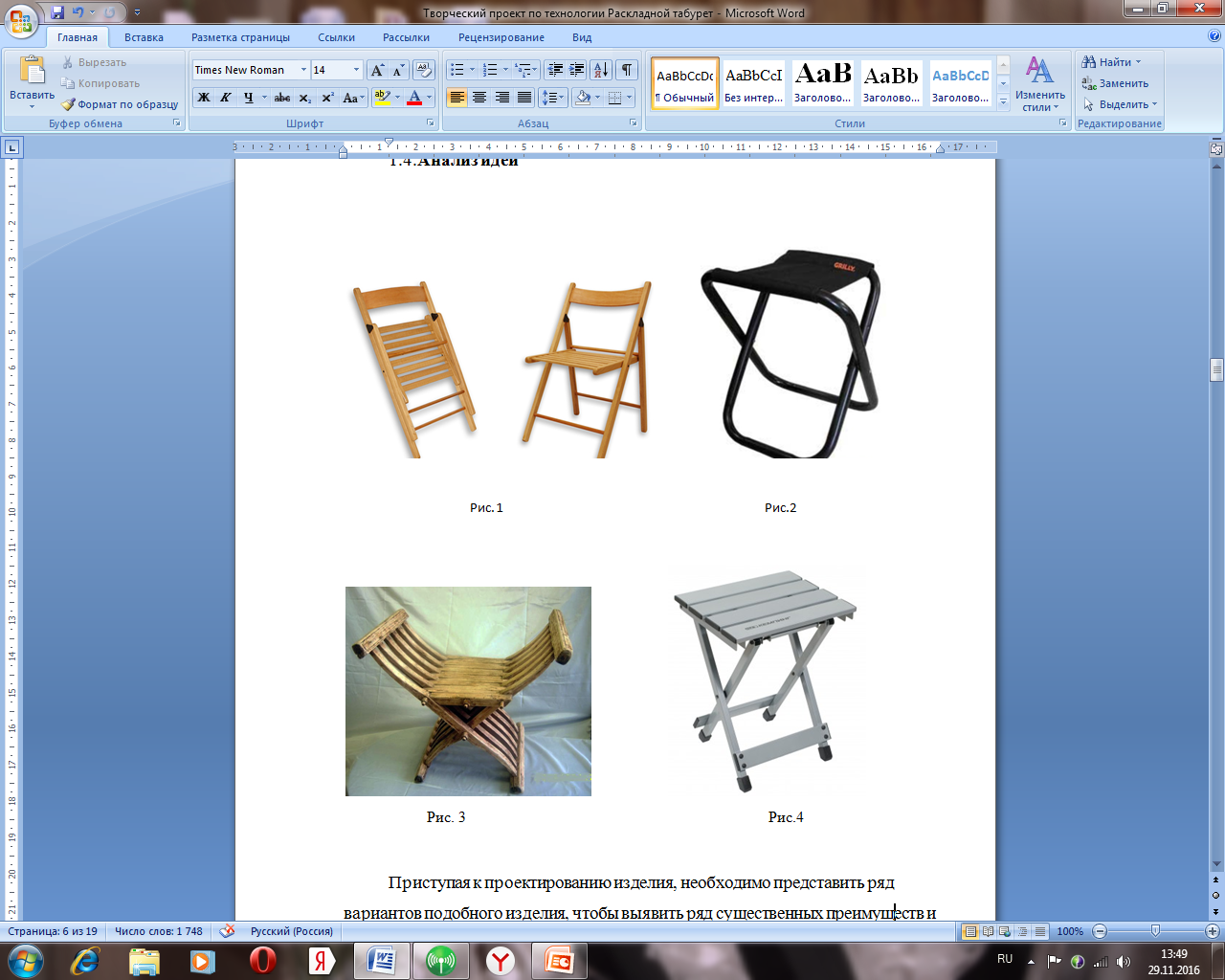 1.4.Анализ идей
Приступая к проектированию изделия, необходимо предста­вить ряд вариантов подобного изделия, чтобы выявить ряд суще­ственных преимуществ и недостатков. При выборе конструкции и технологии изготовления этого изделия я определил параметры, которые следует учесть при изготовлении раскладной табуретки.
Назначение: использовать как  средство для сидения  на природе, рыбалке, и в саду. 
Варианты можно комбинировать между собой, тем самым получая множество различных решений. В качестве примера я взял четыре различных вариантов табуретов. Проанализировав ранее существующее, выбрал за основу табурет  под №4, изменив немного конструкцию.
Это - основной вариант изделия, при из­готовлении которого, я хотел бы закрепить полученные на уро­ках технологии знания и умения. Процесс изготовления досту­пен, материал есть. Для работы необходимо иметь: навыки работы  на сверлильном станке, электрическим лобзиком, материал (древесину), инструмент, немного терпения, желания, внимания и усидчивости - и успех в работе гарантирован.   
Представленный вариант с точки зрения конструкторской зада­чи выглядит, практичным и удобным. 
После выбора оптимального варианта необходима разработ­ка технической документации.
2. Основная часть
2.1.Выбор материалов для проекта, дизайн – анализ
Исследуя различные материалы, применяемые в производст­ве подобного рода изделий, я нашел, на мой взгляд, оптималь­ное соотношение между стоимостью материала, сложностью его обработки и функциональными возможностями в результате эксплуатации (прочность, вес, долговечность).
Проектируемый объект не должен быть громоздким, обла­дать большой массой и неустойчивостью, но в то же время он должен соответствовать заводским аналогам. Для изготовления изделия я выбрал самый распространённый конструкционный материал – древесину.
 Наряду с технологическими свойствами этот материал экономиче­ски выгоден, он гарантирует качество изделия, к тому же хоро­шо поддается механической обработке.
При изготовлении изделия можно использовать ос­татки от промышленного производства, которое имеется в достаточном количестве в школе.
2.2.Определение дизайнерской задачи
Решая дизайнерскую задачу, предлагаю свой вариант, который мне кажется удобным, дешевым, оригинальным.
Схема 2
Вид соединения
Винты
Саморезы
2.2.Определение дизайнерской задачи
Схема 3
Представляю вариант дизайнерского оформления изделия
Способы отделки
Шлифование
Покрытие лаком
2.2.Определение дизайнерской задачи
Обоснование используемых технологий, инструментов и оборудования
Для изготовления изделия – складного табурета мне потребуются знания технологии по обработке древесины
Из ручных инструментов «необходимы» следующие:
1) разметочные - уголок, линейка, карандаш, штангенциркуль.
2)  электролобзик
3) шлифовальная машинка
Из станков:
1) сверлильный станок
Для предохранения от влаги  - масло
Все перечисленные материалы, инструменты и станки имеются в наличии в нашей школьной мастерской. Поэтому данное изделие можно изготовить.
2.3. Техника безопасности
При изготовлении этого изделия я использовал как ручной деревообрабатывающий инструмент, так и оборудование, такое как  сверлильный станок. 
До начала работы	
Правильно надеть спецодежду (фартук с нарукавниками или халат, берет или косынку).
Проверить надежность крепления защитного кожуха ременной передачи.
Проверить надежность соединения защитного заземления (зануления) с корпусом станка.
Надежно закрепить сверло в патроне.
Проверить работу станка на холостом ходу и исправность пусковой коробки путем включения и выключения кнопки.
Прочно закрепить деталь на столе станка в тисках или кондукторах. Запрещается при сверлении незакрепленную деталь поддерживать руками.
Надеть защитные очки.
2.3. Техника безопасности
Во время работы
Нельзя пользоваться сверлами с изношенными конусными хвостовиками.
После того как шпиндель станка набрал полную скорость, сверло к детали подавать плавно, без усилий и рывков.
Перед сверлением  заготовки необходимо накренить центры отверстий. Деревянные заготовки в месте сверления накалываются шилом.
Необходимы особое внимание и осторожность в конце сверления. При выходе сверла из материала заготовки нужно уменьшить подачу.
При сверлении крупных деревянных заготовок (деталей) на стол под деталь кладется обрезок или кусок многослойной фанеры.
Во избежание травмы в процессе работы на станке запрещается:
наклонять голову близко к сверлу;
производить работу в рукавицах;
класть посторонние предметы на станину станка;
смазывать или охлаждать сверло с помощью мокрых тряпок. Для охлаждения сверла нужно пользоваться специальной кисточкой.
тормозить руками патрон или сверло;
отходить от станка, не выключив его.
При прекращении подачи электротока немедленно выключить мотор.
Перед остановкой станка необходимо отвести сверло от детали, после чего выключить мотор.
2.3. Техника безопасности
После окончания работы
После остановки вращения сверла удалить опилки со станка с помощью щетки. В пазах станочного стола опилки убираются металлическим крючком. Запрещается сдувать опилки ртом или сметать рукой.
Отделить сверло от патрона и сдать станок учителю
2.4.Чертеж изделия
2.4.Чертеж изделия
Для изготовления ножек четыре деревянных бруска таких размеров: Длина 470 мм. Ширина 40 мм. Толщина 20 мм.
Перекладины под сиденье, тоже четыре штуки, таких размеров: Длина 320 мм. Ширина 40 мм. Толщина 20 мм.
Накладные проножки– две шутки, размеры: Длина 320 мм. Ширина 40 мм. Толщина 20 мм.
Рейки  для сиденья в количестве пяти штук: Длина 350 мм, Ширина двух 90 мм. Ширина еще двух 60 мм. Толщина 20 мм.
Опора под сиденье -260
2.5.Технология изготовления складного табурета
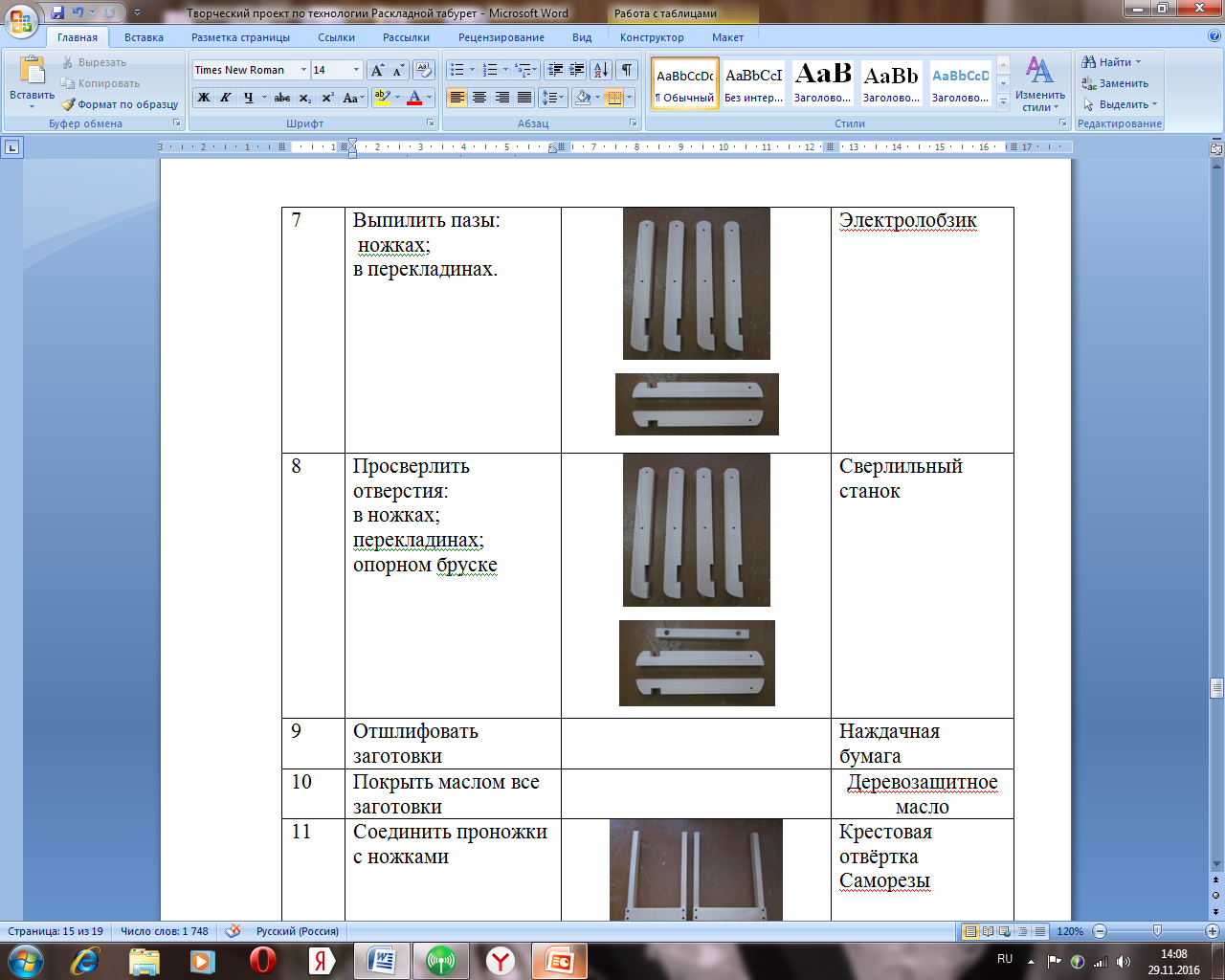 2.6.Обоснование проекта: экономическое, экологическое, эстетическое
1.Расчет материальных затрат.Мз=Цм. + С эл. +С зп.Цена материалов. Цм. =С реек. +С сам. +С винт. +С гаек + С пр.
На рейки 25Х45Х100=9руб. ушло 3м.9Х3=27руб.
На рейки 25Х60Х100=10руб. 1м.ушло 2.4м. 10Х2.4=24 руб.1 саморез 20коп. у нас 18 штук 18Х0,2=3,60руб.Винты и гайки 4руб. комплект.6 комплектов 6Х4=24руб.масло деревозащитное - 1л.-450р.ее ушло 70гр. 450:100Х70=24,5руб.и того Цм=27+24+3,6+24+24.5=103р10коп.
На электроэнергию ушло Дрель- мощностью 500вт=0.5кВт, работали ей 1 час.0.5Х3.4=1.70руб.Стоимость заработной платы (С зп):плотник 3 разряда получает 40руб/час я работал 4 часа и стоимость работ составит 40Х4=160рвся стоимость работы равна 103,10+1,70+160=164руб 80коп.
 
2.Экологическое обоснование проекта
Табурет  - материал – сосна является экологически чистым материалом. Это изделие во  время эксплуатации не принесет вред здоровью окружающим.
 
3.Эстетическое обоснование проекта
Изготовлен аккуратно, в соответствии с технологией, имеет красивый внешний вид
3.Заключение
3.1.Самооценка и контроль качества
      После изготовления раскладного табурета мы провели испытание. 
       Изделие изготовлено собственными силами, удобно в использовании, намного дешевле, чем в магазине. Все технологические операции доступны.
В основе моей работы лежат знания, полученные на уроке технологии. Приобретенные умения позволили мне воплотить в жизнь идею создания раскладного табурета.
    Изготовленное изделие отвечает всем требованиям, которые я  поставил, перед собой создавая данный проект.
Контроль качества
Готовое изделие соответствует техническим условиям, предъявляемым к изготовлению мебели. Изделие изготовлено из натуральной древесины. Все детали изготовлены аккуратно в соответствии с выше указанной технологией. Изделие представляет собой законченное изделие. Внешний вид изделия производит благоприятное впечатление.
Спасибо за внимание!